PyGame - Koordinatni sistem i crtanje duži
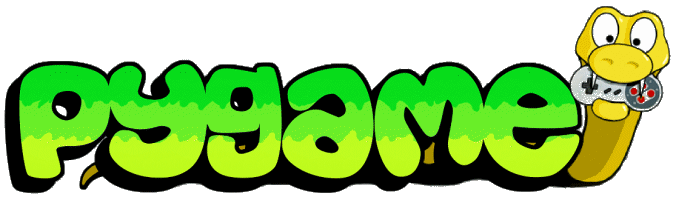 Plan rada
Uvod u Pygame i instalacija
Koordinatni sistem i crtanje duži
Crtanje pravougaonika, kvadrata i mnogouglova
Crtanje krugova, elipsi i lukova
Struktura Pygame programa, podešavanje boja i generisanje slučajnih vrednosti
Prikaz slike i ispisivanje teksta u Pygame-u
7. Crtanje grafike korištenjem petlji i kombinovanje raznih geometrijskih oblika
8. Animacije i simulacije
9. Jednostavne igrice
10. Reagovanje na događaje sa miša ili tastature
11. Jednostavne igrice
12. Jednostavne igrice
Komande za instalaciju PyGame
pip3 install pygame
	
	py -3 -m pip install pygame

   	py -m pip install pygame
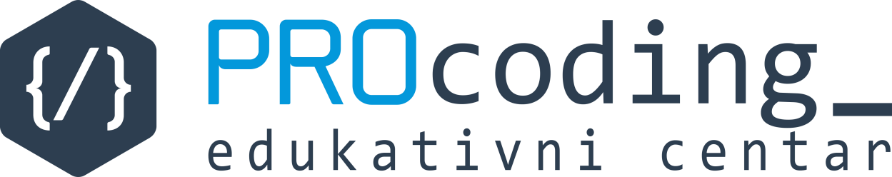 Šta je PIP?
PIP je softverski menadžer za instalaciju Python paketa(biblioteka) 
kao npr. PyGame
Naredba
        pip –version
proverava verziju pip
Naredba
               pip list
izlistava sve pip pakete tj, biblioteke instalirane na vašem računaru
Naredbe u PyGame-u
PRIMER PROGRAMA
# 1 INICIJALIZACIJA BIBLIOTEKE PyGame
import pygame
pygame.init()
# 2 OTVARANJE PROZORA, DIMENZIJE I NASLOV
prozor=pygame.display.set_mode((500,500))
pygame.display.set_caption("NASLOV PROZORA")
# 3  ISCRTAVANJE NEKOG SADRZAJA U PROZORU
prozor.fill(pygame.Color("white"))
pygame.draw.line(prozor,pygame.Color("red"),(50,50),(450,450),3)
pygame.display.update()
# 4  PAUZIRANJE I CEKANJE NA DOGADJAJ SA MISA ILI TASTATURE
while pygame.event.wait().type != pygame.QUIT:
    pass
# 5  ZATVARANJE PROGRAMA
pygame.quit()
KORACI U REALIZACIJI PROGRAMA
1. INICIJALIZACIJA BIBLIOTEKE PyGame

2. OTVARANJE PROZORA, PODEŠAVANJE DIMENZIJA I NASLOVA

3.  ISCRTAVANJE NEKOG SADRZAJA U PROZORU

4.  PAUZIRANJE I CEKANJE NA DOGADJAJ SA MISA ILI TASTATURE

5.  ZATVARANJE PROGRAMA
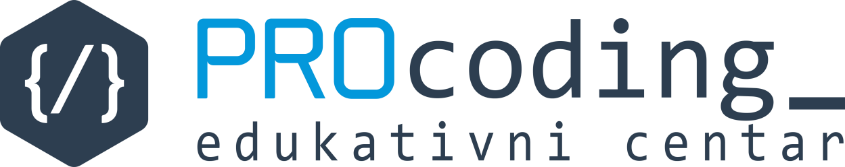 PRAVOUGLI KOORDINATNI SISTEM
Položaj  svih objekata u PyGame prozoru (tačke, duži, kvadrati, pravougaonici, krugovi itd.) određuje se koordinatama tog objekta u koordinatnom sistemu.
U matematici se koristi pravougli koordinatni sistem, koji ima 4 kvadranta
Nastavnik Informatike i računarstva dipl.ing. Sead Gicić
8
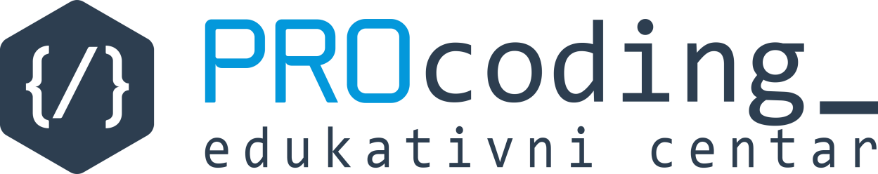 PyGame KOORDINATNI SISTEM
U PyGame prozoru koordinatni sistem je malo drugačiji od pravouglog koordinatnog sistema
Merna jedinica je 1 piksel a položaj svake tačke je određen uređenim parom koordinata (x,y)
U gornjem levom uglu PyGame prozora je tačka (0,0)
Koordinata x raste kada se pomeramo u desno
Koordinata y raste kada se pomeramo na dole
Nastavnik Informatike i računarstva dipl.ing. Sead Gicić
9
Koordinatni sistem
Pravougli (Dekartov) koordinatni sistem
Koordinatni system 
u PyGame-u
Neke od naredbi
crtanje linije:
pygame.draw.line(prozor, pygame.Color("red"),(50,50),(450,450),3)

crtanje pravougaonika:
pygame.draw.rect(prozor,pygame.Color("blue"),(10,10,200,200),5)

crtanje mnogougla:
pygame.draw.polygon(prozor, pygame.Color(“red”),temena)

crtanje kruga:
pygame.draw.circle(prozor,pygame.Color("blue"),(krug_c_x,krug_c_y),50,3)

crtanje elipse:
pygame.draw.elipse(prozor,pygame.Color("blue"),(krug_c_x,krug_c_y),50,3)
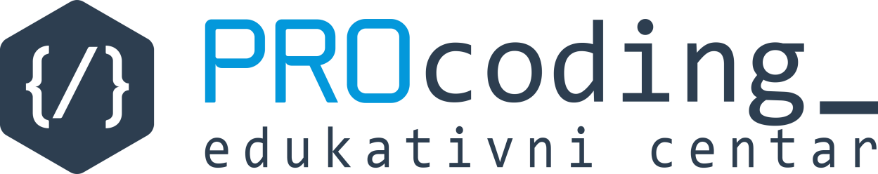 NAREDBA ZA CRTANJE DUŽI
Koordinata početne tačke
pygame.draw.line(prozor, pygame.Color("red"),(50,50),(450,450),3)
Debljina linije
Boja kojom se crta
Koordinata krajnje tačke
Prozor u kom se crta linija
Nastavnik Informatike i računarstva dipl.ing. Sead Gicić
12
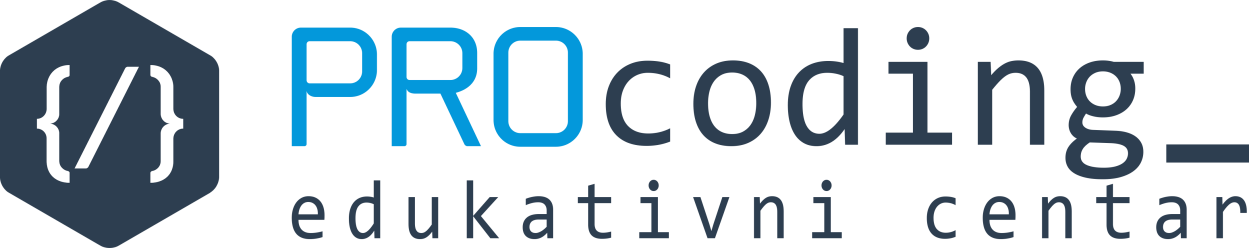 Zadatak br. 1
U PyGame prozoru nacrtati proizvoljnu duž

REŠENJE:
import pygame
pygame.init()
prozor=pygame.display.set_mode((500,500))

prozor.fill(pygame.Color("white"))
pygame.draw.line(prozor,pygame.Color("red"),(0,0),(200,200),5)
pygame.display.update()
pygame.time.wait(15000)
pygame.quit()
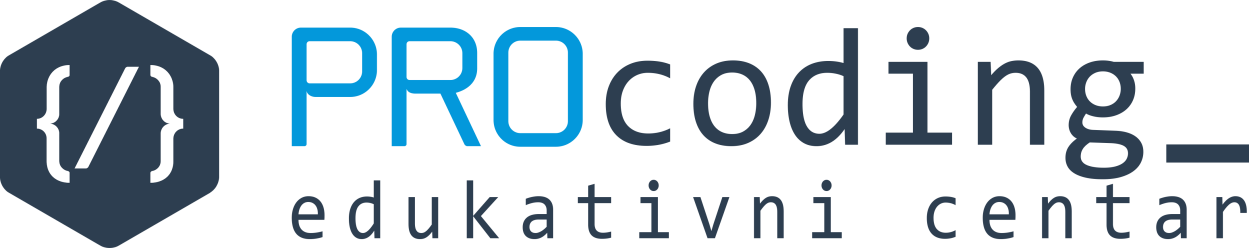 Zadatak br. 2
U PyGame prozoru nacrtati slovo X

REŠENJE:
import pygame
pygame.init()
prozor=pygame.display.set_mode((200,200))
prozor.fill(pygame.Color("white"))
pygame.draw.line(prozor,pygame.Color("red"),(0,0),(200,200),5)
pygame.draw.line(prozor,pygame.Color("blue"),(0,200),(200,0),5)
pygame.display.update()
pygame.time.wait(5000)
pygame.quit()
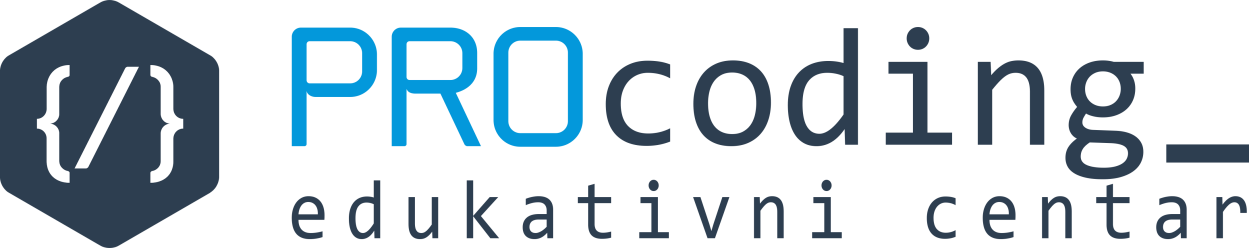 Zadatak br. 2
U PyGame prozoru nacrtati znak plus (+)

REŠENJE:
import pygame
pygame.init()
prozor=pygame.display.set_mode((200,200))
prozor.fill(pygame.Color("white"))
pygame.draw.line(prozor,pygame.Color("red"),(0,0),(200,200),5)
pygame.draw.line(prozor,pygame.Color("blue"),(0,200),(200,0),5)
pygame.display.update()
pygame.time.wait(5000)
pygame.quit()